Faith Formation for the 21st Century
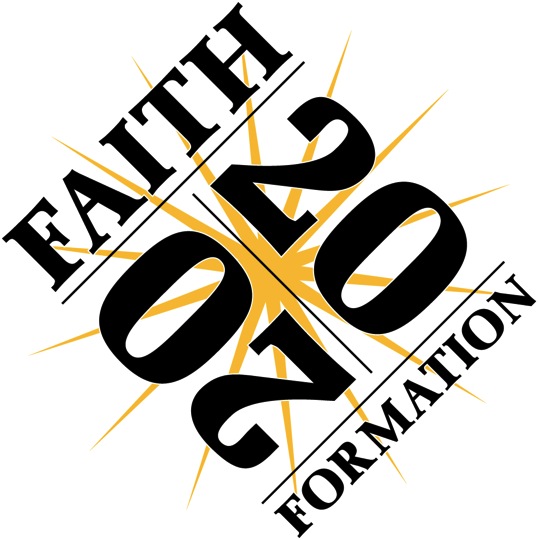 John Roberto
LifelongFaith Associates
www.lifelongfaith.com

jroberto@lifelongfaith.comjrlifelong@gmail.com
21st Century Faith Formation
What could a 21st century approach to faith formation look like?

How would we address the diversity of people’s religious and spiritual needs today? 
How would we engage people? How would we reach people? 
What technologies would we use?
What resources would we access?
Trends
Trends & Shifts
Increasing number of “Nones”
Increasing number of “Spiritual but not Religious” 
Accepting and embracing diversity: culturally, sexually, and in family structures 
Declining participation in Sunday worship and sacraments/rites of passage (marriage, baptism)
Living together, marrying later, and having children later 
Declining levels of family faith practice & socialization
Generational Shifts
Significant Generational Change began in the early 1990s among the younger generations and is influencing society and the older generations
These trends are having a significant impact on a Life Cycle approach to faith formation and church life, in general.
fewer marriages – marrying later – fewer baptisms – fewer young families – lower Sunday worship attendance……..
Interpreting
4 Scenarios
Two Critical  Uncertainties
Will trends in U.S. culture lead people to become more receptive to organized religion, and in particular Christianity or will trends lead people to become more resistant to organized religion and Christianity?
Will people’s hunger for and openness to  God and the spiritual life increase over the next decade or will people’s hunger for and openness to God and the spiritual life decrease.
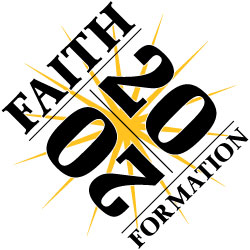 Faith Formation 2020 Matrix
Dominant Cultural Attitude toward Organized Religion
Receptive 




                Low					   High
               People’s Hunger for    God and the Spiritual Life


 
Resistant
Four Scenarios for the Future
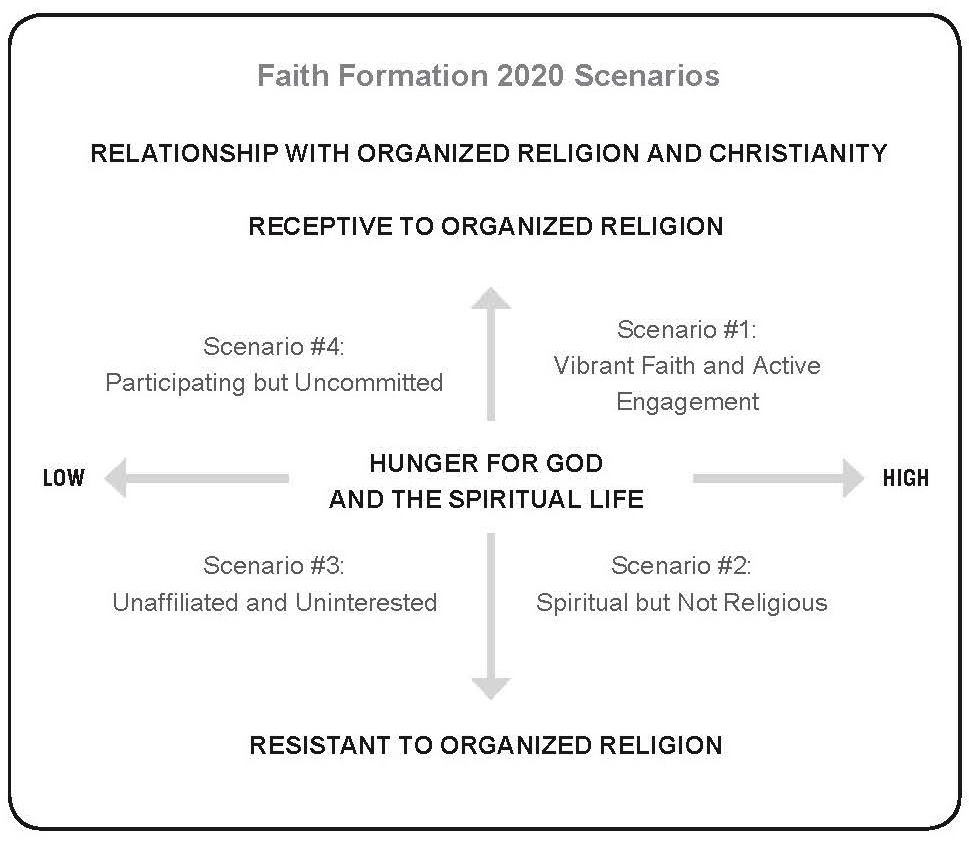 4 Scenarios for the Future
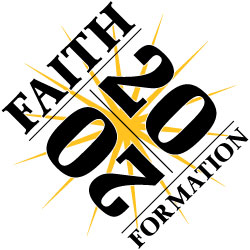 Assessing
Viewed through the lens of the 4 Scenarios, who is being served by current faith formation programming? 
Who is not? 

Where are the greatest needs or gaps? 
What are the priority areas for growth and improvement?
Changing
The Challenge of Adaptive Change
“The significant problems we face today cannot be solved at the same level of thinking we were at when we created them.” 

Albert Einstein
Technical Problems
Technical problems (even though they may be complex) can be solved with knowledge and procedures already in hand.
Leadership would be an easy and safe undertaking if organizations and communities only faced problems for which they already knew the solutions. Everyday, people have problems for which they do, in fact, have the necessary know-how and procedures—technical problems.
Adaptive Challenges
Adaptive challenges require experiments, new discoveries, and adjustments from numerous places in the organization. 
Without learning new ways—changing attitudes, values, and deep-seated behaviors—people cannot make the adaptive leap necessary to thrive in the new environment. Adaptive challenges call for changes of heart and mind—the transformation of long-standing habits and deeply held assumptions and values.

Leadership is “the activity of mobilizing people to tackle the toughest problems and do the adaptive work necessary to achieve progress.” 
(Ronald Heifetz and Martin Linsky)
Emerging
The Printing PressJohannes Gutenberg
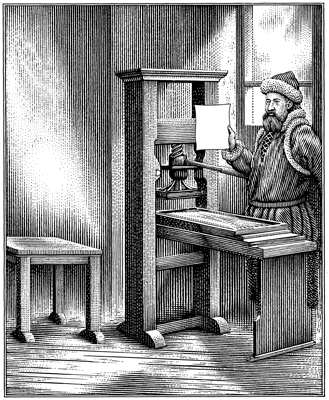 The First Book
The New “Book”
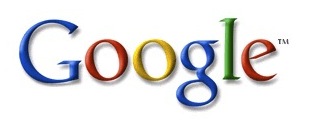 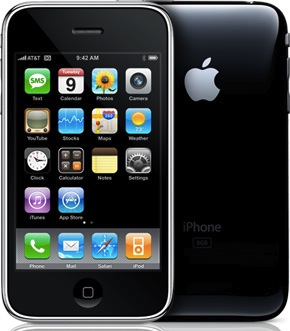 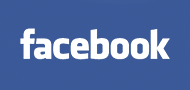 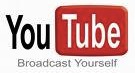 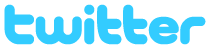 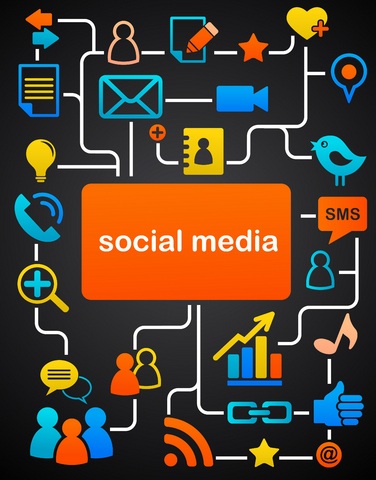 Envisioning
A Lifelong Faith Formation Network is a way to provide faith formation for everyone, anytime, anywhere, 24x7x365.
Significant Shift
Shifting from. . .  

“One Size Fits All” Curriculum & Programming
to 
A Network of Personalized & Customized Faith Formation Activities & Resources
focusing on addressing people’s spiritual and religious growth by offering a wide variety of religious content and experiences

“Differentiated Faith Formation”
Features
Address the diverse spiritual and religious needs with a variety of content, programs, activities, and resources.
Guide individuals and families in discerning their spiritual and religious needs and creating personal plans for faith growth and learning.
A Process for a Developing a Personalized Faith Growth Plan
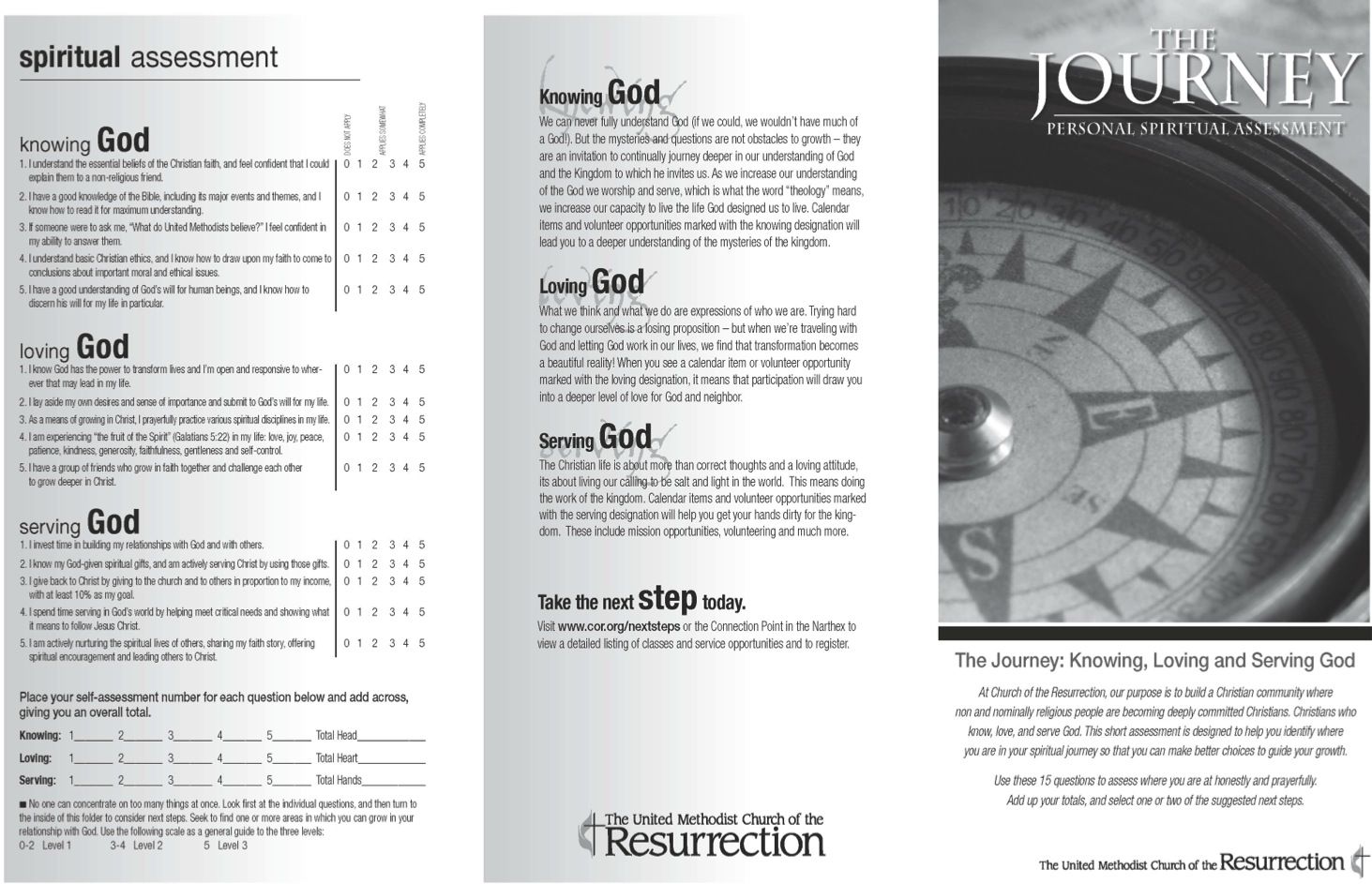 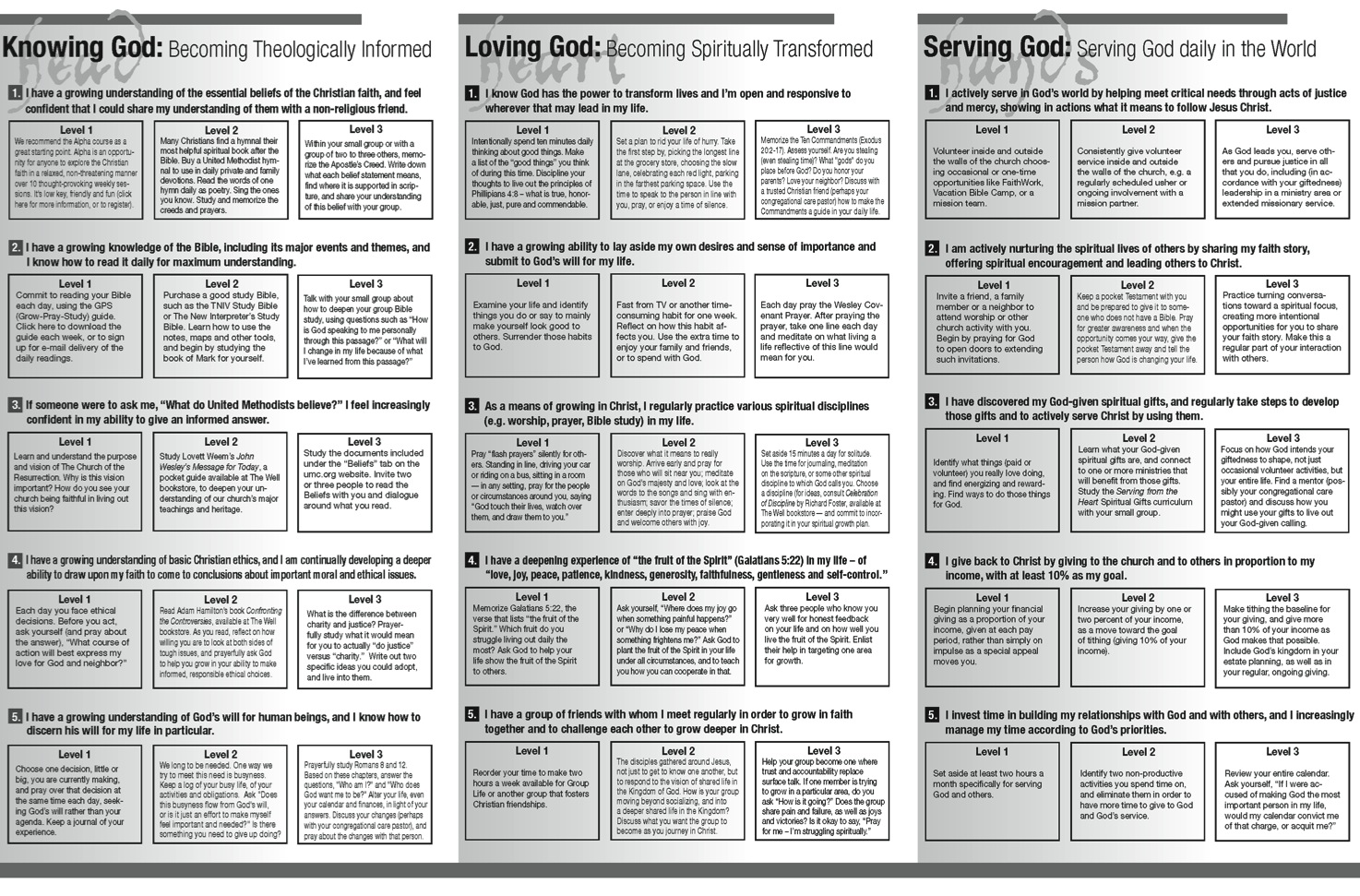 Features
Utilize a variety of faith formation models to address the diverse life tasks, religious and spiritual needs, and interests of people: 
on your own
at home
in small groups
in large groups
in the congregation
in the community and world
Faith Formation Models
Faith Formation Models
Face-to-Face
 Virtual

On Your Own
Mentored
At Home
In Small Group
In Large Group
In Church
In Community & World
Spiritual & Religious Needs

Topics or Themes
Extend Worship into Everyday Life
A Network Approach
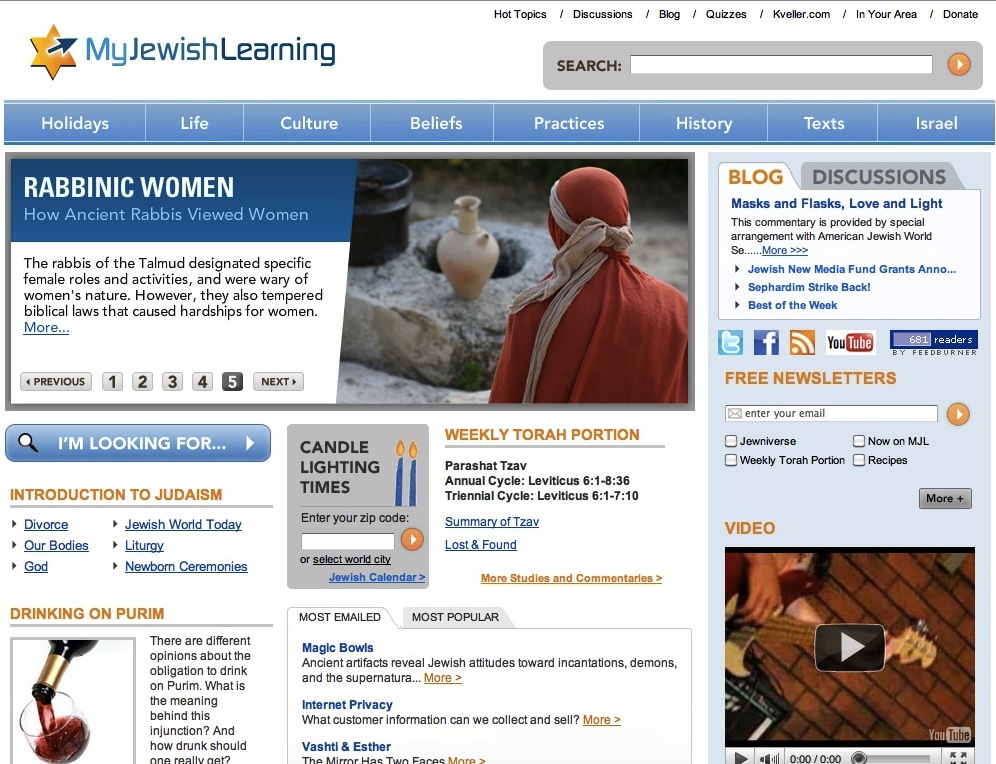 4 Scenarios
Couples before Marriage
Newly Married Couples
For Your Marriage
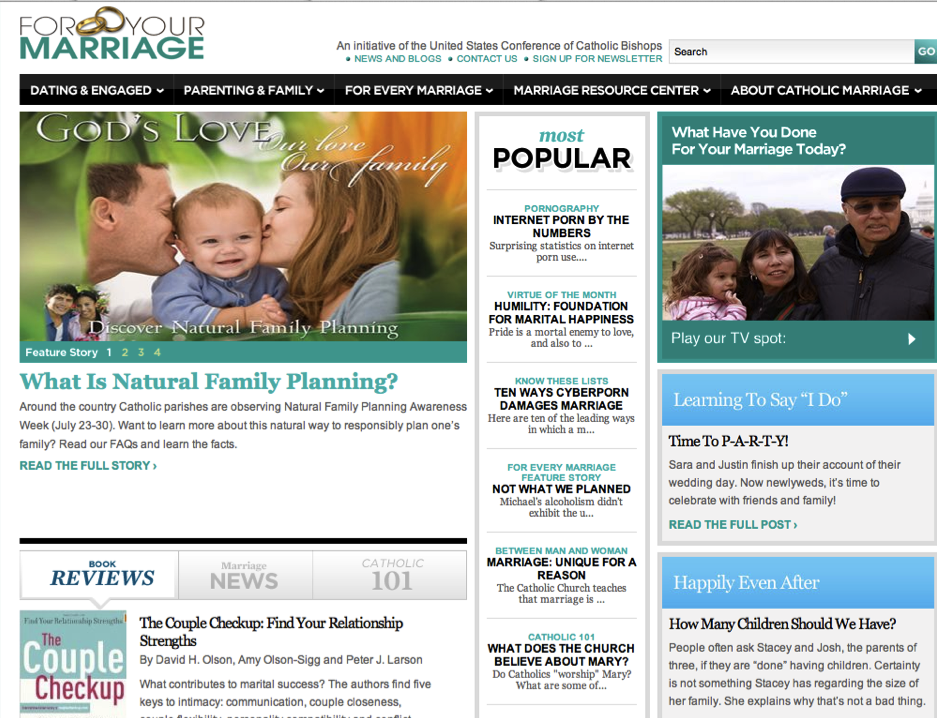 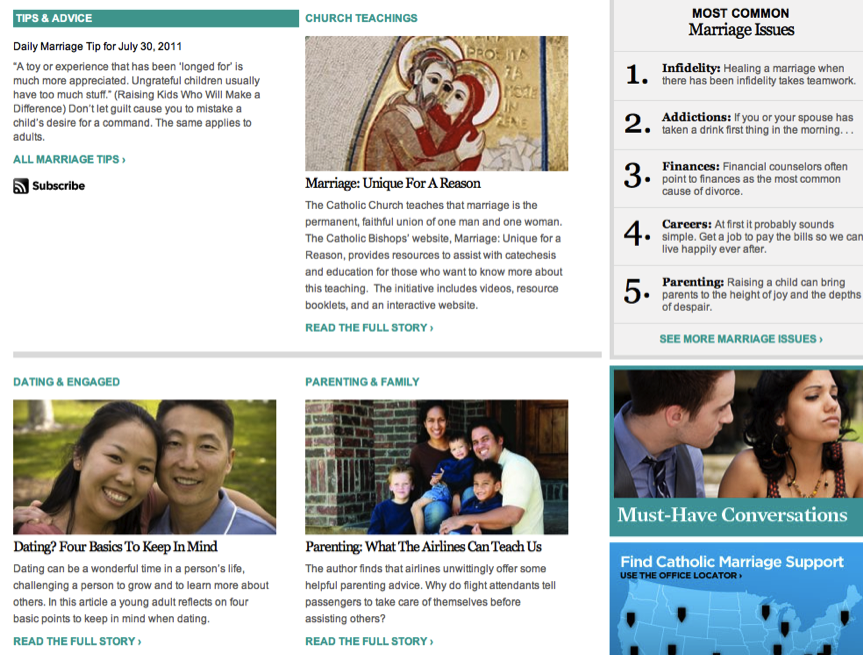 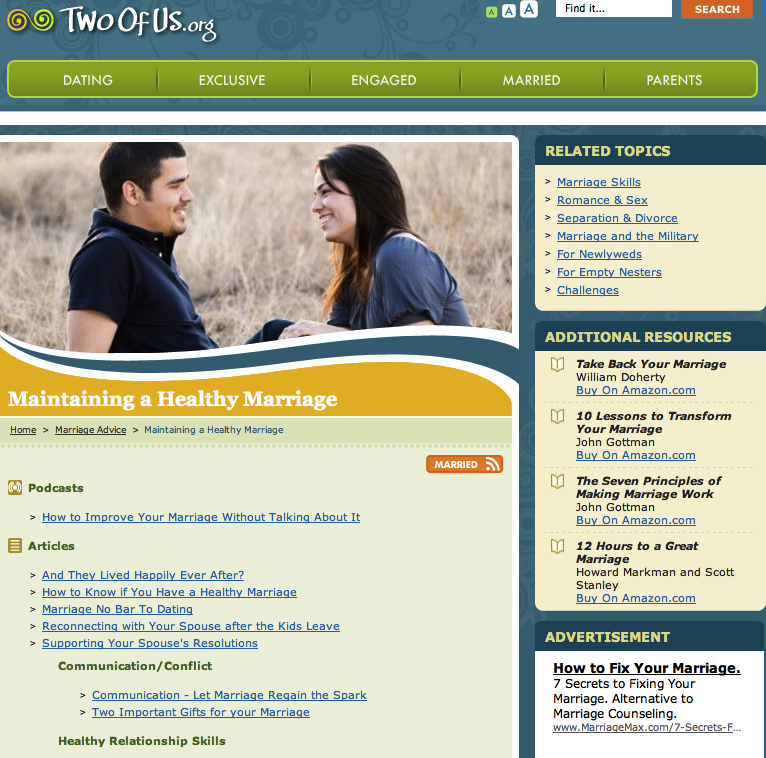 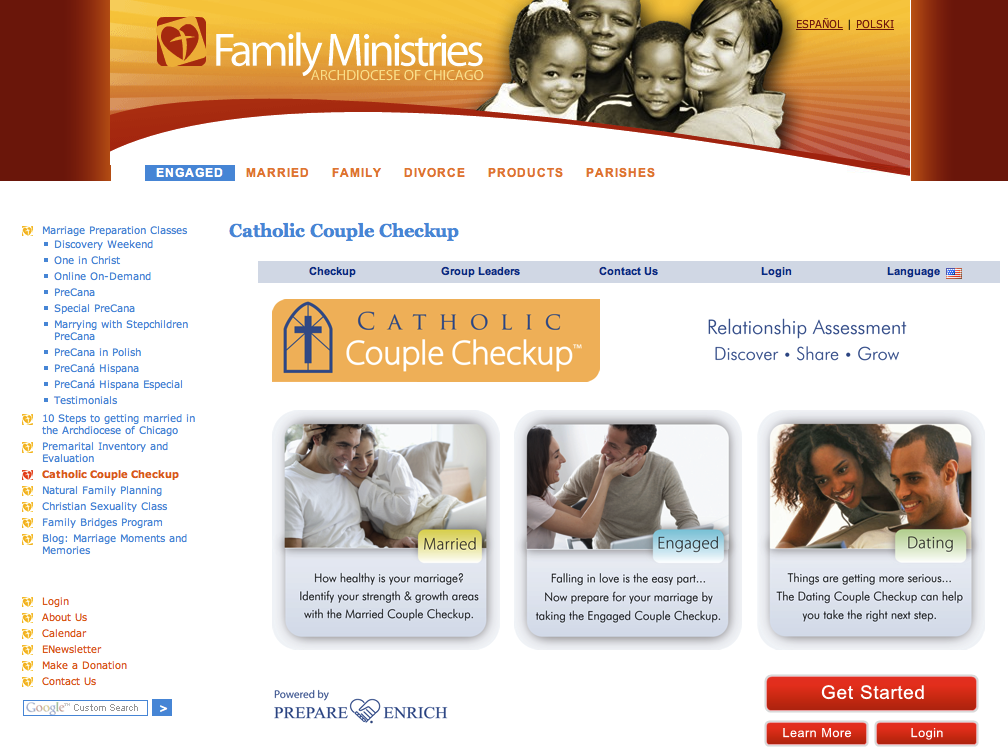 Faith Formation with Young Adults
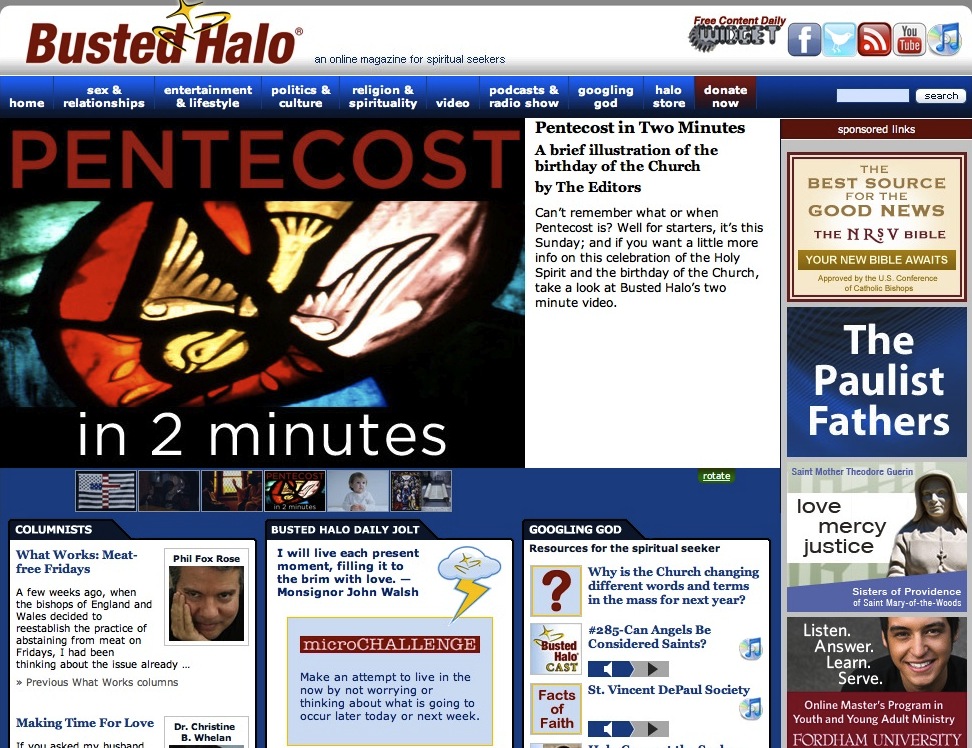 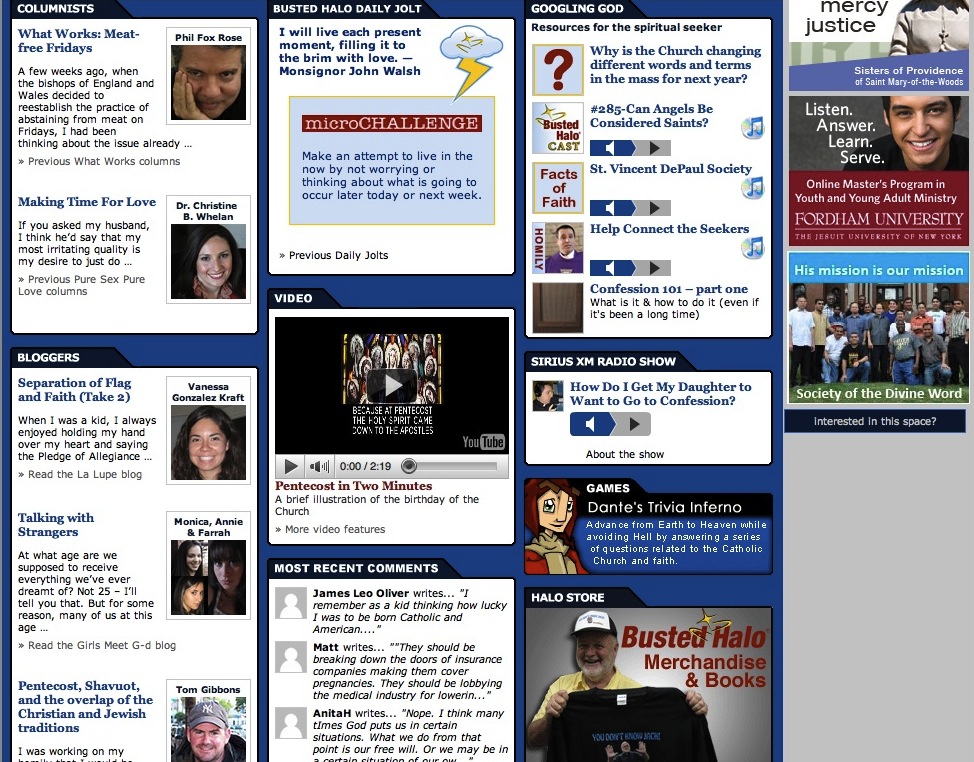 Comprehensive Adult Faith Formation
iTunes U
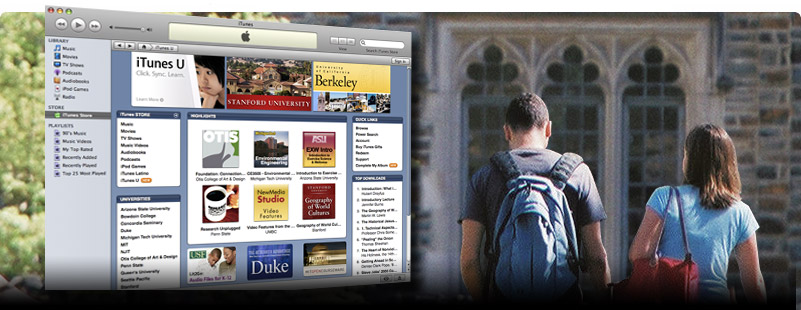 Online Courses
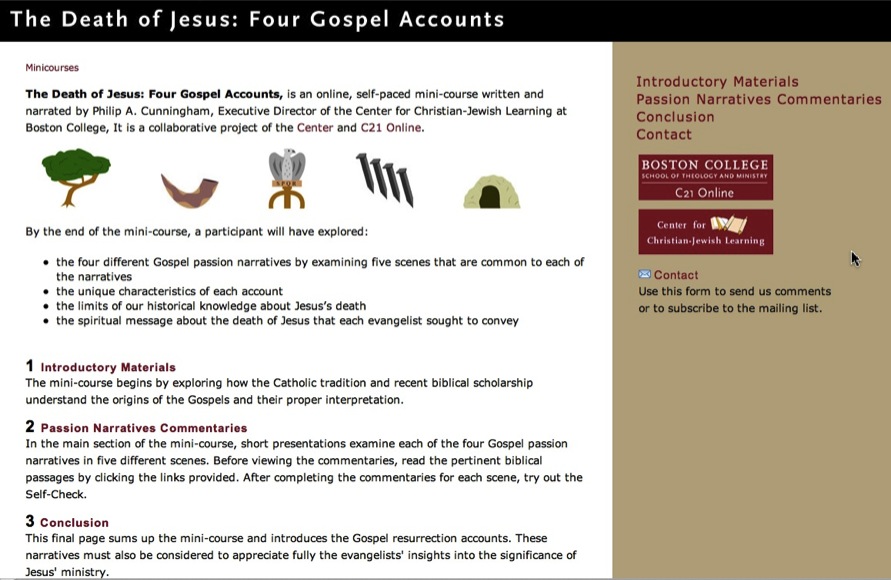 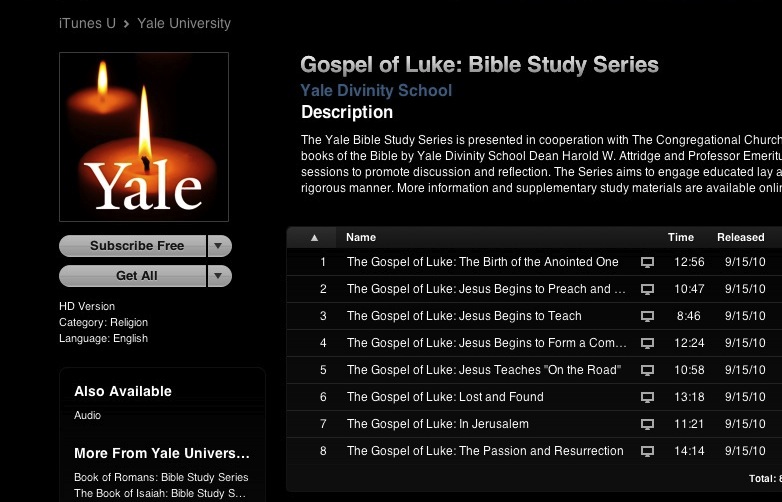 Spiritual Formation
Lectio Divina
Scripture Reflection
Spiritual Reading
Contemplation
Praying with Art and Music
Fixed-hour Prayer
The Examen
Sabbath
Discernment
Fasting
Prayer Styles & Traditions
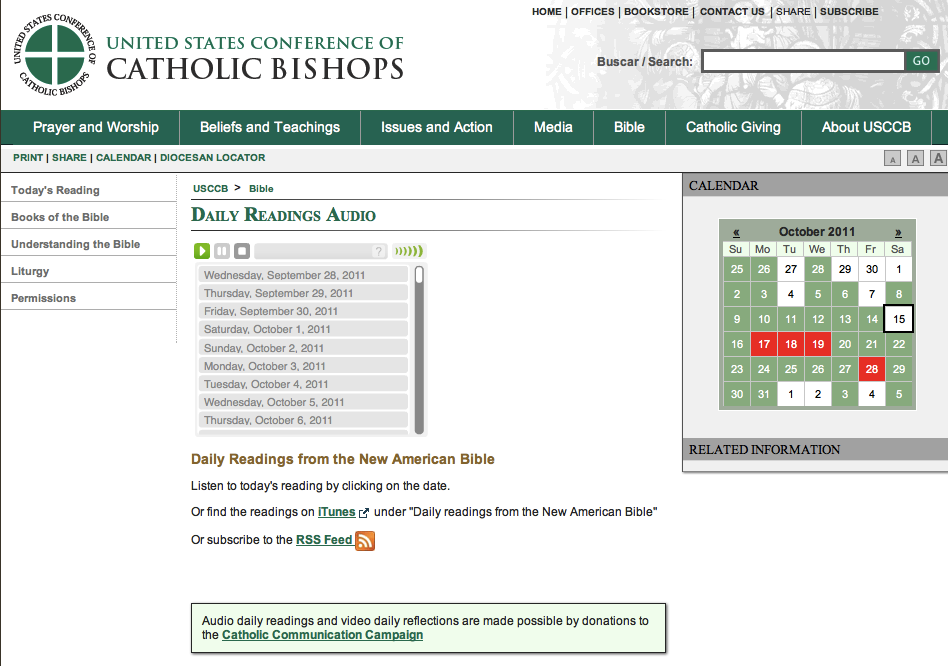 American Bible Society
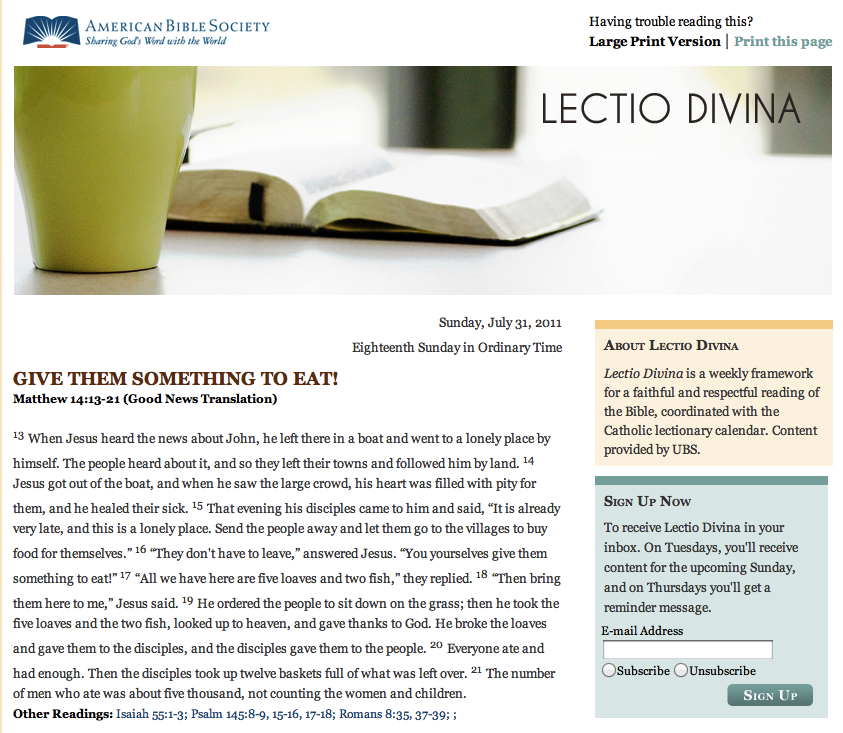 Sunday Connection
Loyola Press
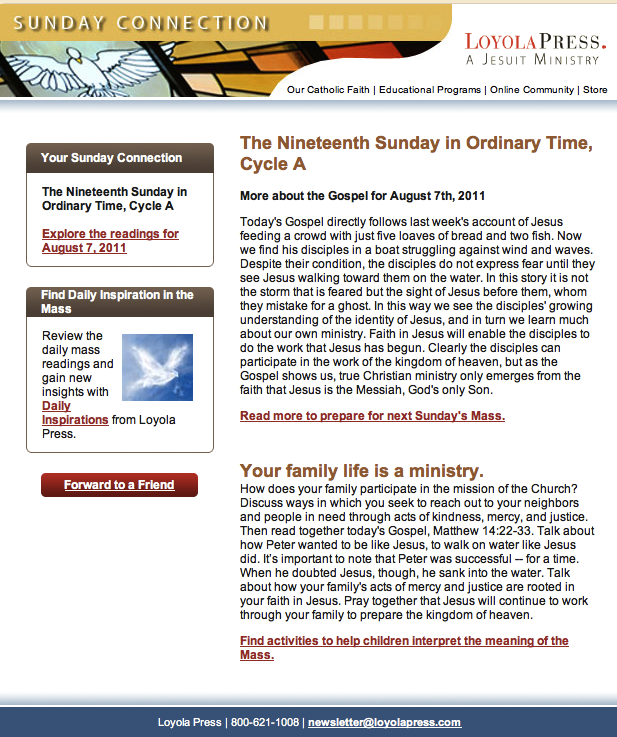 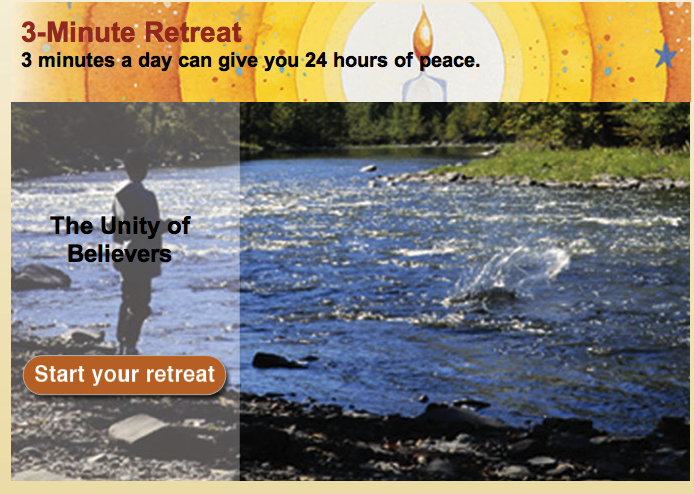 YouVersion Bible App
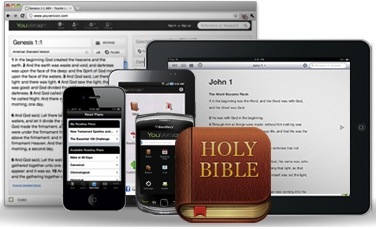 Bible Study, Small Groups
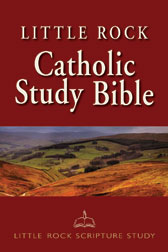 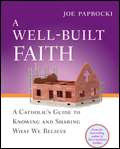 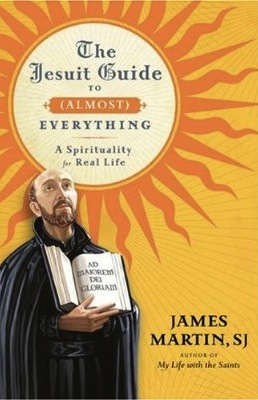 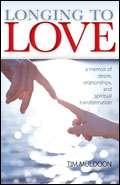 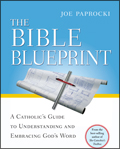 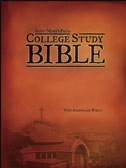 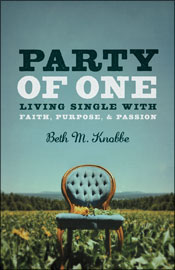 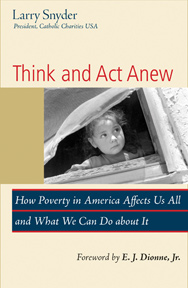 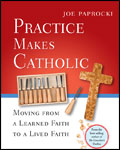 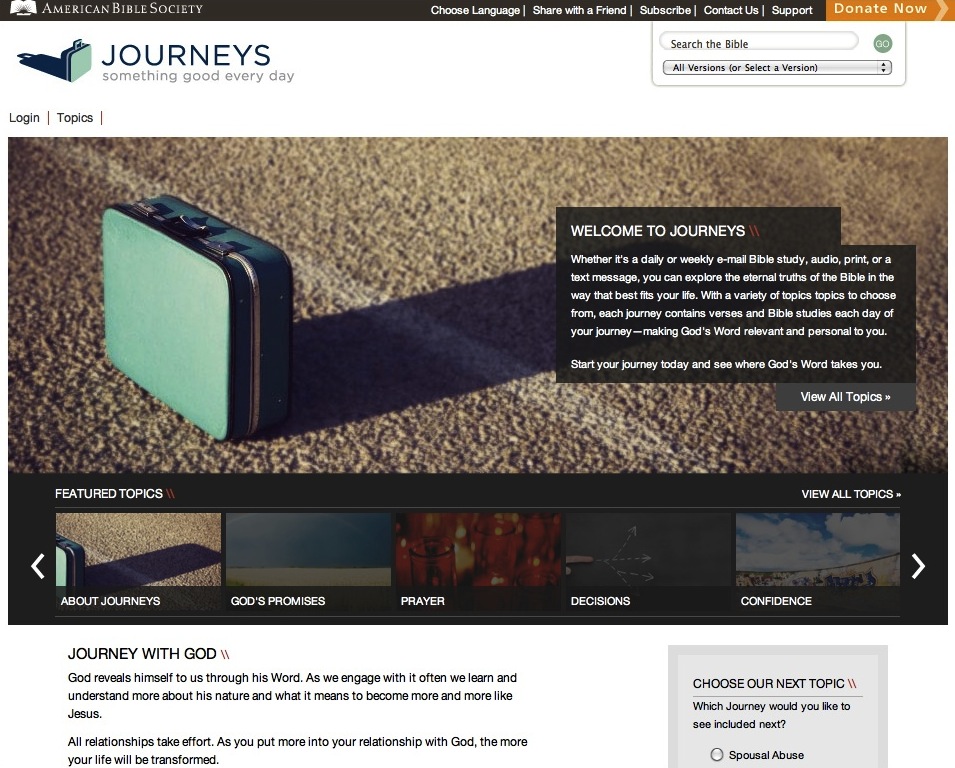 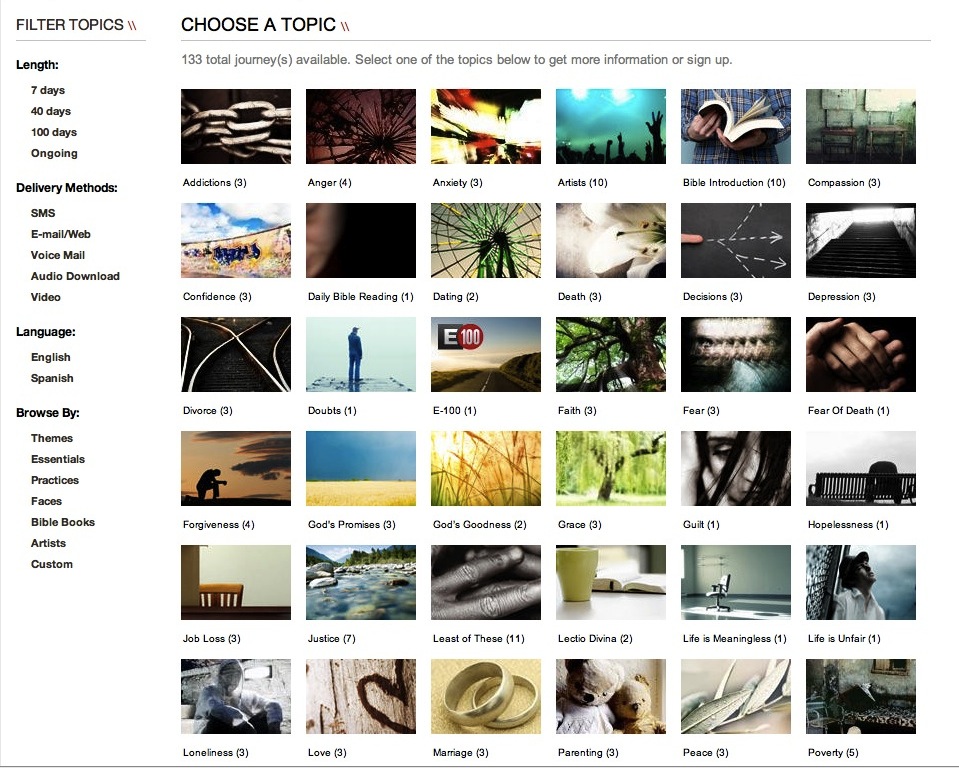 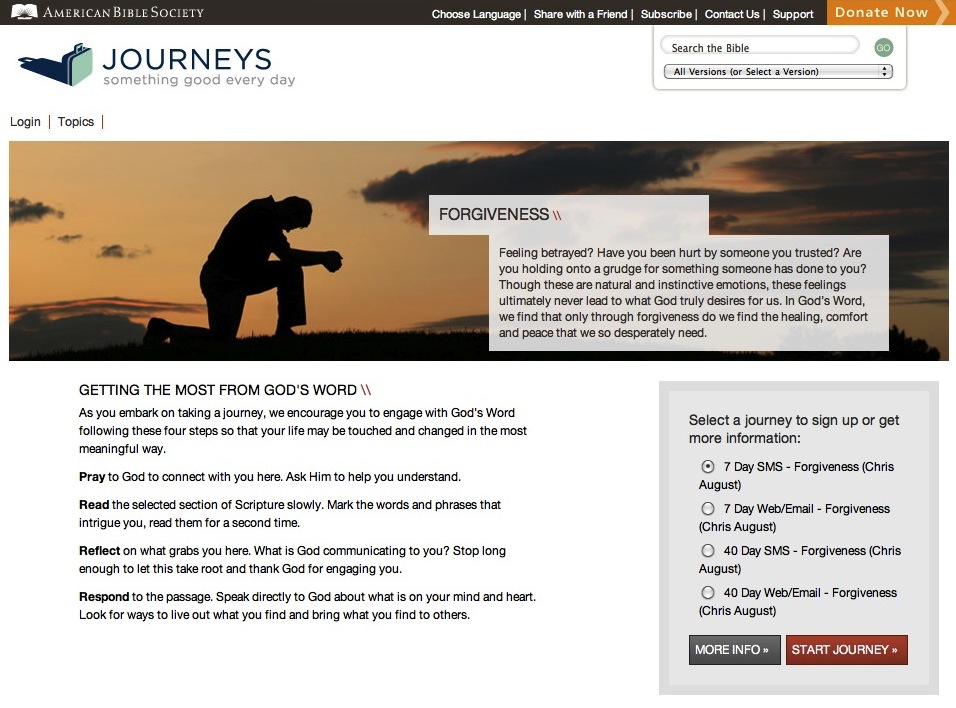 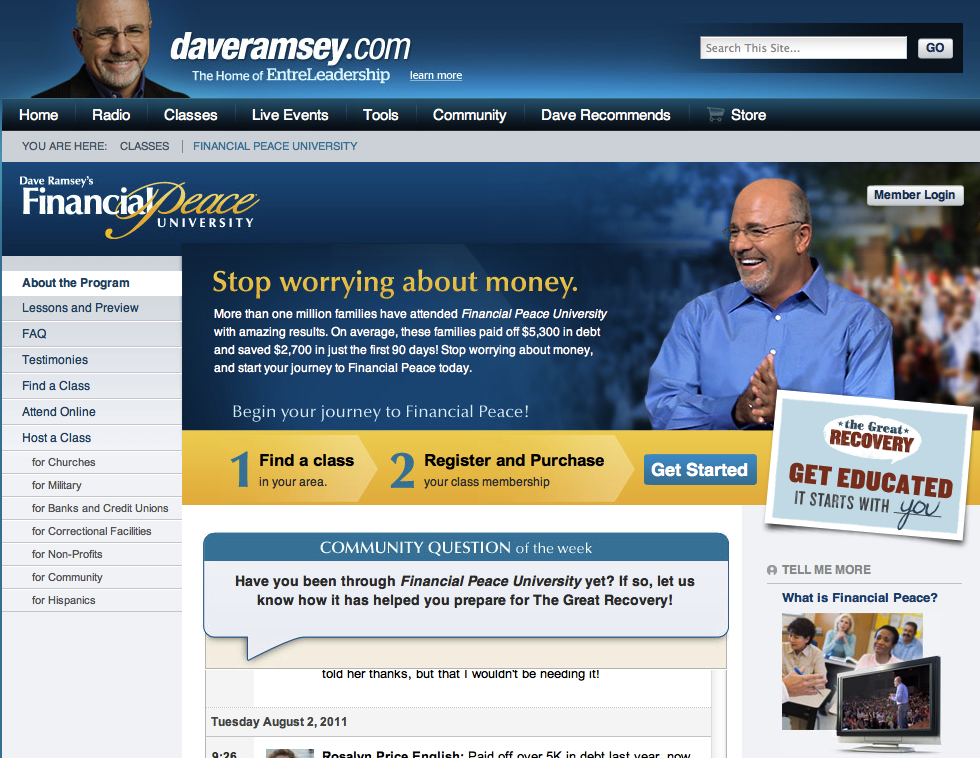 Service & Mission
local and global
“developmental” with increasing depth and scope:
introduction: several hours to a full day
short term: multi-day and local
weeklong and national mission trips
global expedition of one or more weeks
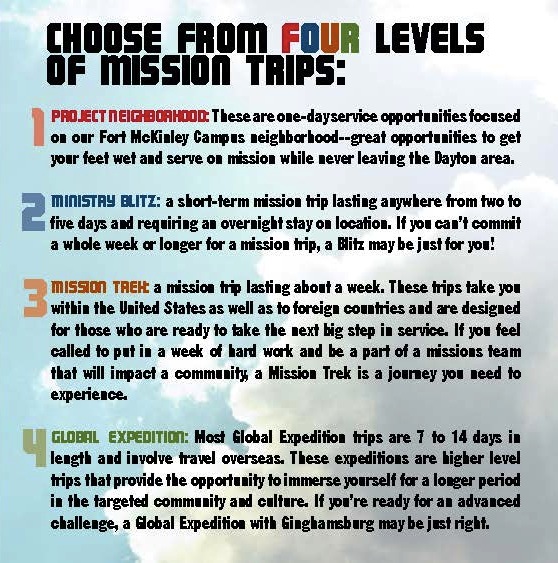 Third Place Faith Formation
Establish a Third Place gathering space in the community, that offers hospitality, builds relationships, hosts spiritual conversations, provides programs and activities, and nourishes the spiritual life of people.
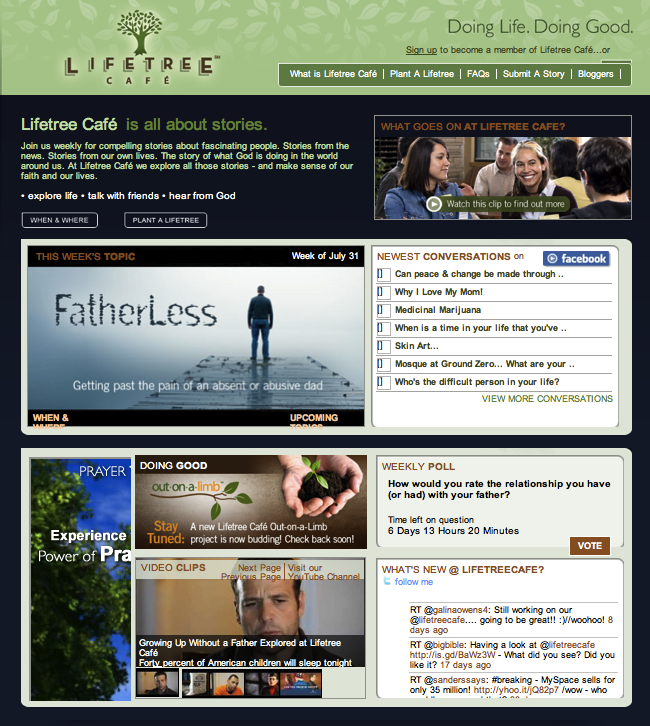 Example: Spiritual Seekers
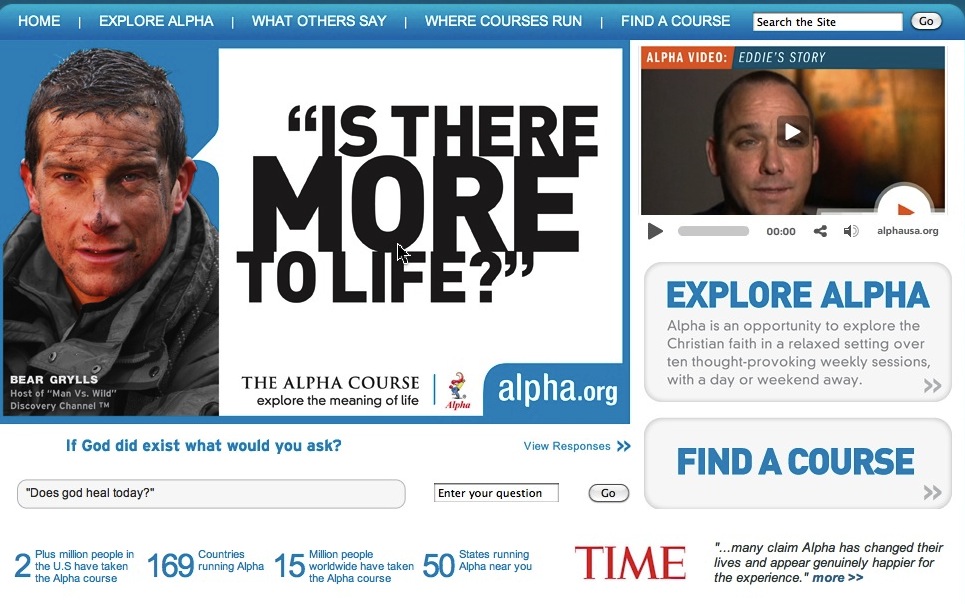 Example: Spiritual Seekers
Introduction Dinner: Is there more to life than this?
 Week 1: Who is Jesus?
 Week 2: Why did Jesus die?
 Week 3: How can we have faith?
 Week 4: Why and how do I pray?
 Week 5: Why and how should I read the Bible?
 Week 6: How does God guide us?
 Week 7: How can I resist evil?
 Week 8: Why & how should we tell others?
 Week 9: Does God heal today?
 Week 10: What about the Church?
 Weekend: Who is the Holy Spirit? What does the Holy Spirit do? How can I be filled with the Holy Spirit? How can I make the most of the rest of my life?
Example: Pathways
Our Lady of Soledad Catholic Parish
Mini-Retreat 101: “Catholics Alive!”  
“What does it mean to be a follower of Christ?” 
Mini-Retreat 201: “Alive and Growing Spiritually!” 
maturing in the Catholic faith
Mini-Retreat 301: “Alive and Gifted!”
discerning how to serve God in ministry
Mini-Retreat 401: “Alive in the World!” 
living as witnesses for Christ, as contagious Catholic Christians
Mini-Retreat 501: “Alive to Praise God!” 
Catholic worship and the sacraments
Example: Pathways to a Deeper Faith
Spirituality: What’s the Buzz?
Who is Jesus?
Do We Need the Spirit?
Can I Accept God’s Mercy?
Can Mass Make My Life Meaningful?
The Church and Me
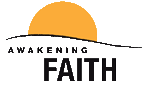 Apprenticeships in Discipleship
Apprenticeship Processes
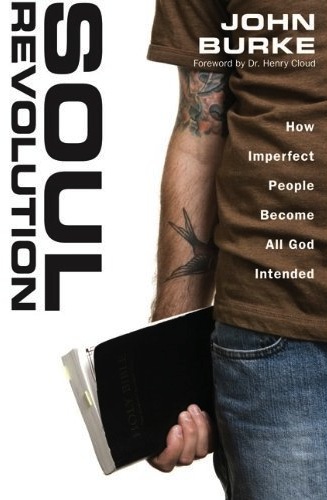 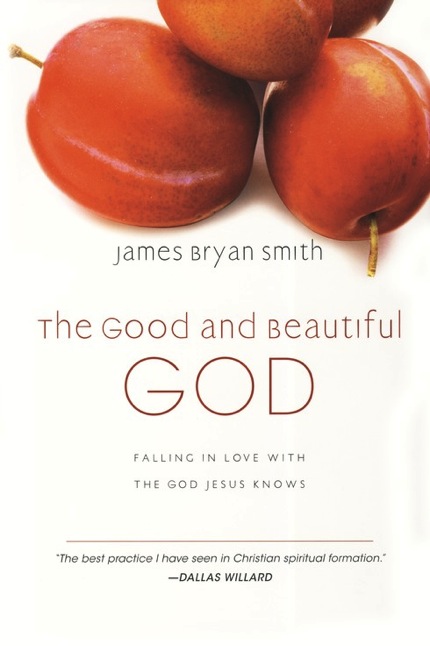 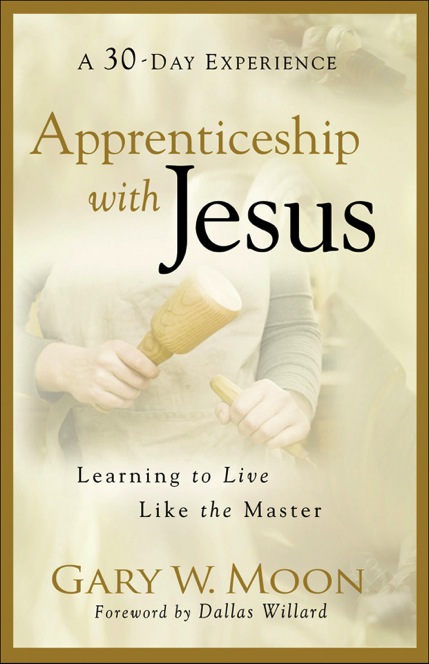 Empowering the Community to Share their Faith
Empowering the Community to Share their Faith
Step One. Church Leader’s Study: Unbinding the Gospel
Step Two: All-Church Saturation Study: Unbinding Your Heart: 40 Days of Prayer & Faith Sharing. 
six-week, church-wide, small group E-vent! 
pray each day’s scripture and prayer exercise and work with a prayer partner
study a chapter of the book with their small group
worship with sermons, music, and prayers centered on the week’s chapter
Empowering the Community to Share their Faith
Step Three: An Experiment in Prayer and Community: Unbinding Your Soul. 
a no-obligation experience of substantial spiritual discussion, prayer and community for people who aren’t connected with a church  
church members invite their friends into a four-week small group experience with short study chapters, an individual prayer journal, prayer partner activities, and group exercises.
The Emerging Role of the Faith Formation Curator
Faith Formation Curator
Shifting from providing religious content and programming to curating religious content and experiences for all ages

A content curator is someone who continually finds, groups, organizes, and shares the best and most relevant content on a specific subject to match the needs of a specific audience.
Faith Formation Curator
What would you curate?
Congregational Programs & Activities
Community Programs & Activities
People Resources
Print Resources
Audio & Video Resources
Art, Drama, and Music Resources
Online Content: Websites, Courses, Blogs 
Apps & Digital Resources
The Process of Curation
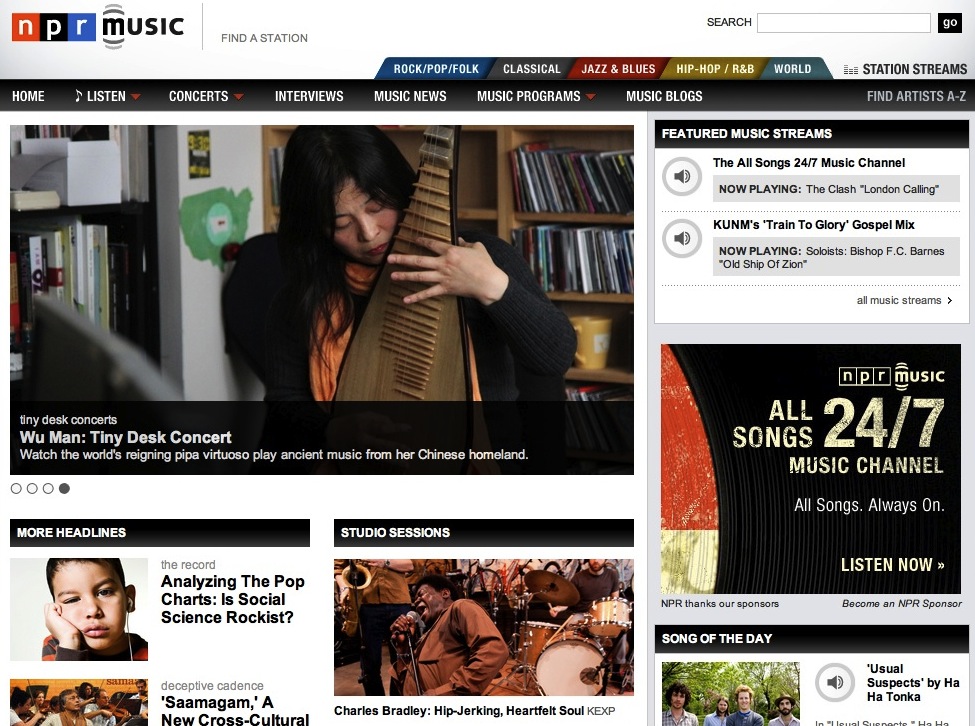 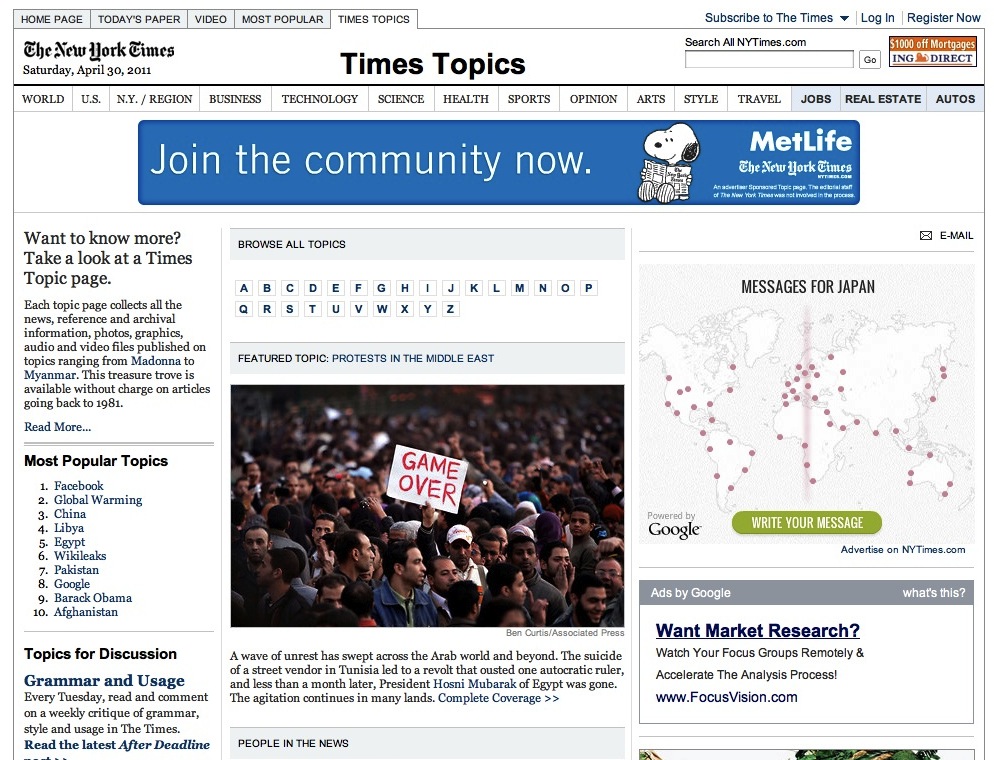 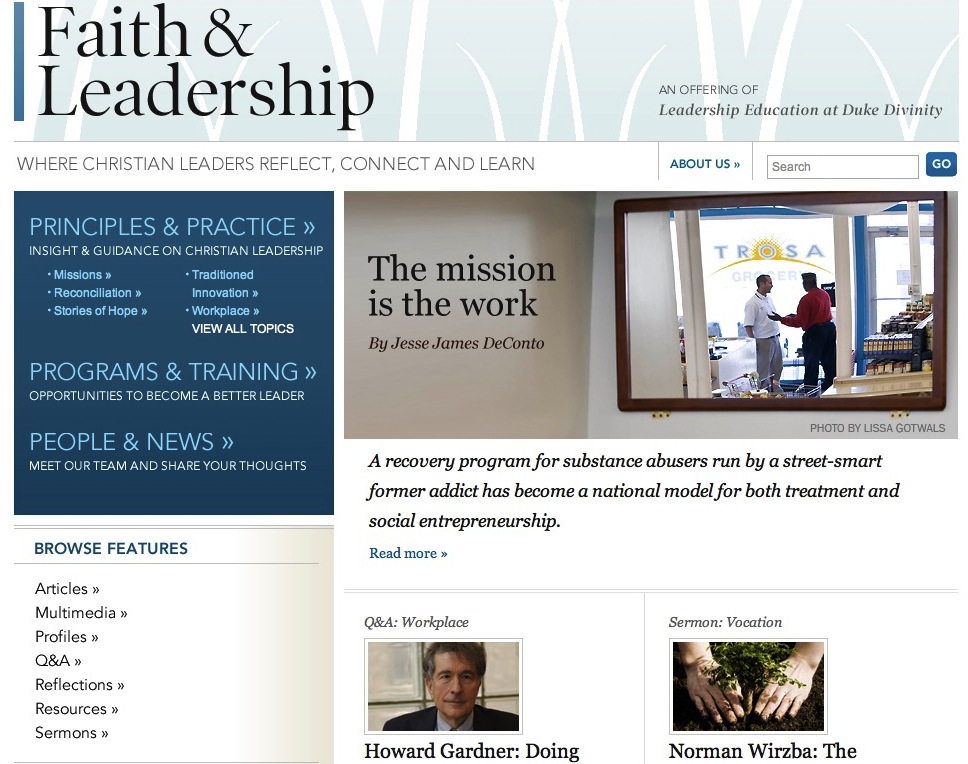 Illustrations of a Network Approach
Offer Faith Formation on One Theme in a Variety of Formats
Transform a “One-Size-Fits-All Faith” into a Variety of Faith Formation Formats
Extend Monthly Family or Intergenerational Faith Formation throughout the Month